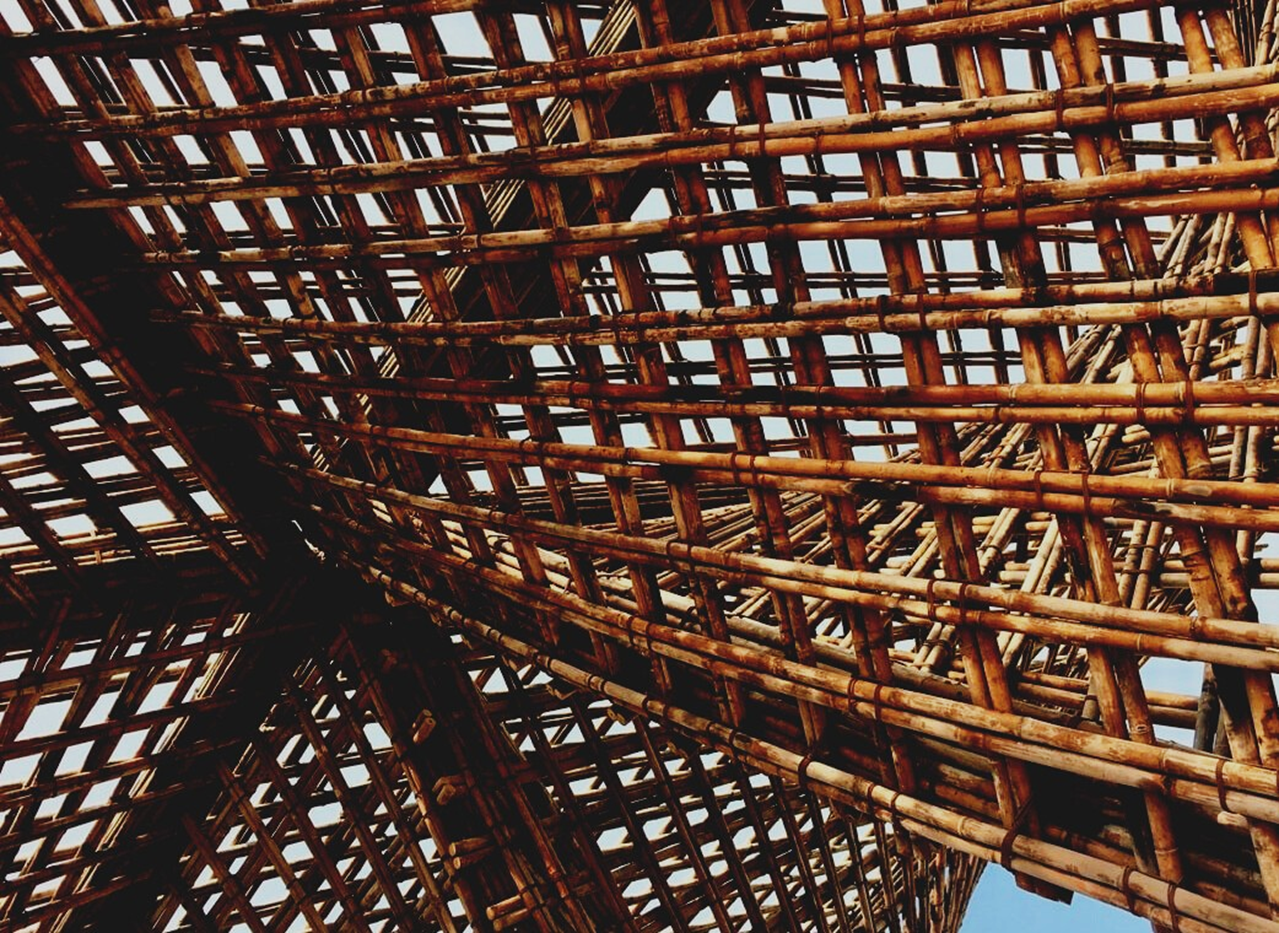 ΜΑΘΗΣΙΑΚΗ ΕΝΟΤΗΤΑ 4: Λειτουργικότητα και απόδοση των ξύλινων κτηρίων
Μάθημα 1: 
Αξία της ενεργειακής απόδοσης του ξύλου ως δομικό υλικό και ξύλινες κατασκευές.
Παρουσίαση
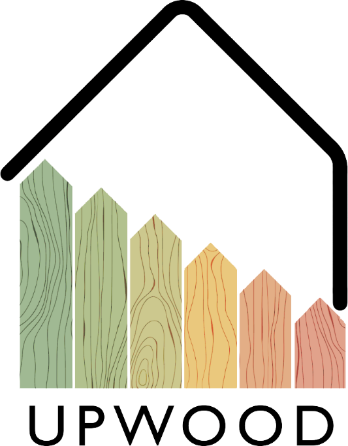 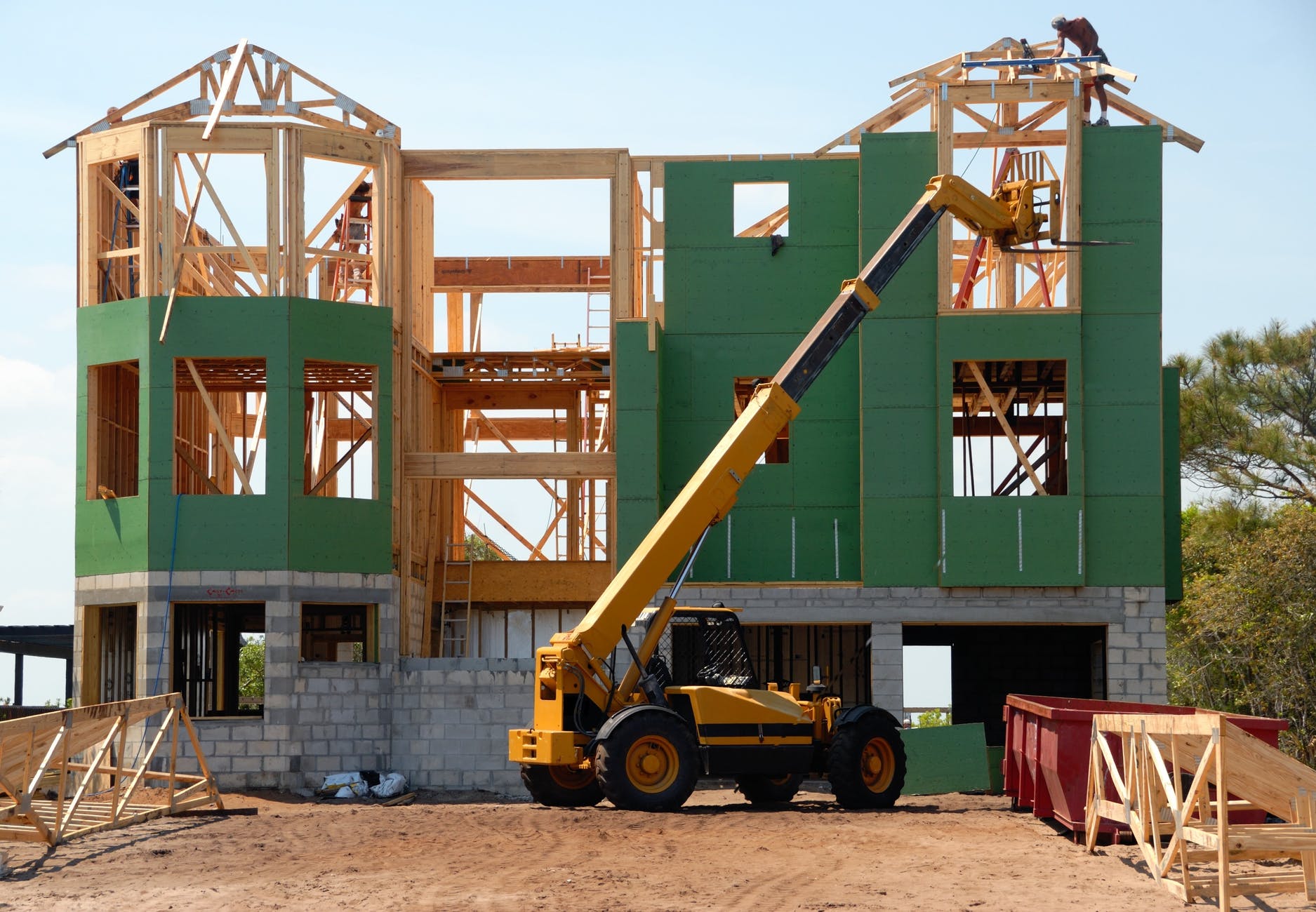 Επισκόπηση Παρουσίασης
ΘΕΜΑΤΑ
- Αρχές θερμικής διαπερατότητας
- Θερμική μόνωση
- Θερμικές γέφυρες
- Πιστοποιητικά Ενεργειακής Απόδοσης
ΜΑΘΗΜΑ 1: Αξία της ενεργειακής απόδοσης του ξύλου ως δομικό υλικό και ξύλινές κατασκευές
.
2
ΑΡΧΕΣ ΘΕΡΜΙΚΗΣ ΔΙΑΠΕΡΑΤΟΤΗΤΑΣ
ΜΑΘΗΜΑ 1: Αξία της ενεργειακής απόδοσης του ξύλου ως δομικό υλικό και ξύλινές κατασκευές
.
.
Είναι σημαντικό να κατανοήσουμε τη συμπεριφορά των υλικών σχετικά με τη μεταφορά θερμότητας. Αυτές οι τιμές θα είναι πραγματικά χρήσιμες για τον υπολογισμό της απώλειας θερμότητας σε όλα τα αδιαφανή τμήματα του κτηρίου και για τον σχεδιασμό των συστημάτων στο περίβλημα του κτηρίου, συμπεριλαμβανομένων των οροφών, των οριζόντιων χωρισμάτων, των κατακόρυφων χωρισμάτων, των τοίχων προσόψεως και κάθε ανοίγματος προσόψεως, προκειμένου να  αποφευχθεί όσο το δυνατόν περισσότερο η απώλεια θερμότητας.
Για την καλύτερη κατανόηση αυτών των θερμικών αρχών, είναι σημαντικό να εξετάσουμε τους όρους όπως:
Θερμική ενέργεια, Θερμική αγωγιμότητα (k) or (λ), Συντελεστής θερμικής αγωγιμότητας «λ» , Αντίσταση Θερμοπερατότητας, Θερμική αντίσταση (τιμή R), Συντελεστής θερμοπερατότητας (U), Διαπερατότητα στους υδρατμούς (pv) ή Αντίσταση κατά των υδρατμών (rv).
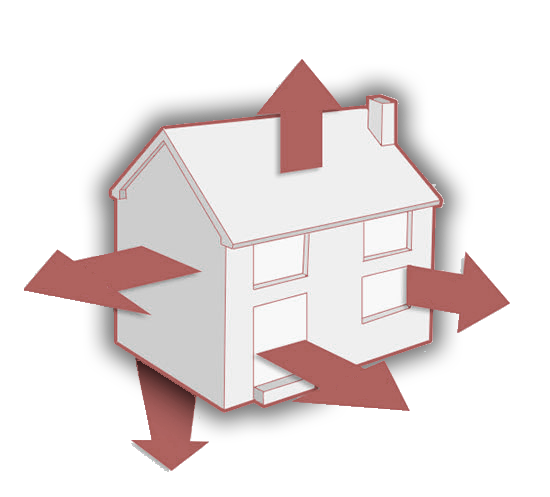 3
SAFETY RULES AND ONS
Θερμική ενέργεια είναι η ποσότητα θερμότητας (ενέργειας) που απαιτείται για την αύξηση της θερμοκρασίας ενός κιλού νερού κατά έναν βαθμό Κελσίου (° C).
Η αντίσταση θερμοπερατότητας είναι το αντίστροφο της τιμής k (1/k).
Έννοιες
Θερμική αγωγιμότητα (k) or (λ) είναι μια μέτρηση της ικανότητας ενός υλικού να μεταφέρει θερμότητα μέσω της μάζας του.
Η θερμική αντίσταση (τιμή R) είναι η αντίστροφη τιμή του λ (1/λ) και χρησιμοποιείται για τον υπολογισμό της θερμικής αντίστασης οποιουδήποτε υλικού ή σύνθετου υλικού. Η τιμή R μπορεί να οριστεί με απλούς όρους ως η αντίσταση που έχει οποιοδήποτε συγκεκριμένο υλικό στη ροή θερμότητας.
Συντελεστής θερμικής αγωγιμότητας «λ»  ορίζεται ως η ποσότητα θερμότητας (σε kcal) που μεταφέρεται σε μία ώρα μέσω 1 m2 του υλικού, με πάχος 1 m, όταν η θερμοκρασία πέφτει μέσω του υλικού υπό συνθήκες σταθερής ροής θερμότητας κατά 1 °C.
Ο συντελεστής θερμοπερατότητας (U) καθορίζει τον ολικό συντελεστή θερμοπερατότητας για οποιοδήποτε τμήμα υλικού ή σύνθετου υλικού. Είναι αντιστρόφως ανάλογος της τιμής της Ολικής Θερμικής Αντίστασης (RT) ενός δεδομένου διαλύματος τοιχώματος.
ΜΑΘΗΜΑ 1: ΜΑΘΗΜΑ 1: Αξία της ενεργειακής απόδοσης του ξύλου ως δομικό υλικό και ξύλινές κατασκευές
.
4
ΥΛΙΚΑ ΘΕΡΜΙΚΗΣ ΜΟΝΩΣΗΣ
Ο έλεγχος της θερμοπερατότητας των υλικών που έχουν επιλεχθεί για το έργο είναι ζωτικής σημασίας, προκειμένου να διασφαλιστεί η ελάχιστη απώλεια θερμότητας μέσω των κλεισιμάτων των κτηρίων.
Η θερμική μόνωση ορίζεται ως η μείωση της μετάδοσης θερμότητας (μεταφορά θερμικής ενέργειας μεταξύ αντικειμένων διαφορετικής θερμοκρασίας) μεταξύ αντικειμένων που βρίσκονται σε θερμική επαφή.

Για τον λόγο αυτό, εκτός από τη χρήση του καλύτερου κατασκευαστικού συστήματος, η επιλογή της κατάλληλης μόνωσης και η κατάλληλη διάταξή της αποτελούν κάποια από τα πιο σημαντικά θέματα για την επίτευξη χαμηλότερων απωλειών θερμότητας.

Όλα τα μονωτικά υλικά μπορούν να διαχωριστούν σε δύο ομάδες: στα οργανικά και στα ανόργανα υλικά. Τα ανόργανα υλικά είναι αυτά που χρησιμοποιούνται πιο πολύ, ενώ τα οργανικά είναι πιο φιλικά προς το περιβάλλον.
ΜΑΘΗΜΑ 1:ΜΑΘΗΜΑ 1: Αξία της ενεργειακής απόδοσης του ξύλου ως δομικό υλικό και ξύλινές κατασκευές
.
5
Ίνες κυτταρίνης / χαρτιού
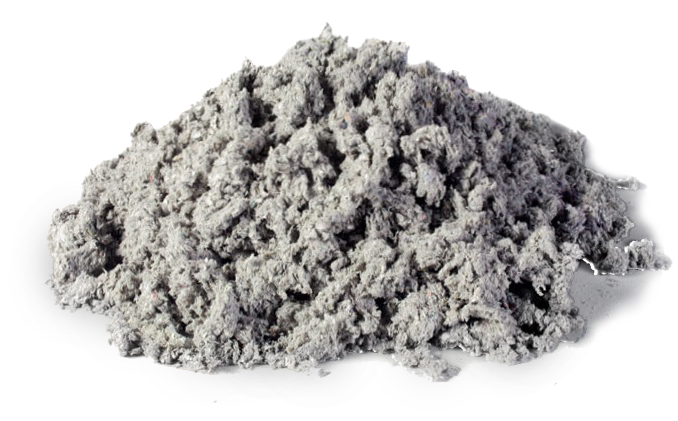 Μερικά από τα πιο φιλικά προς το περιβάλλον υλικά με τόσο καλές μονωτικές ιδιότητες, όσο και των πιο συχνά χρησιμοποιούμενων υλικών είναι η κυτταρίνη, το φυσικό μαλλί προβάτου, οι ίνες ξύλου ή ακόμη και ο φυσικός φελλός. Αυτές οι μονώσεις γίνονται δημοφιλείς λόγω των καλών ιδιοτήτων τους:
Φυσικά μονωτικά υλικά
Μαλλί προβάτου
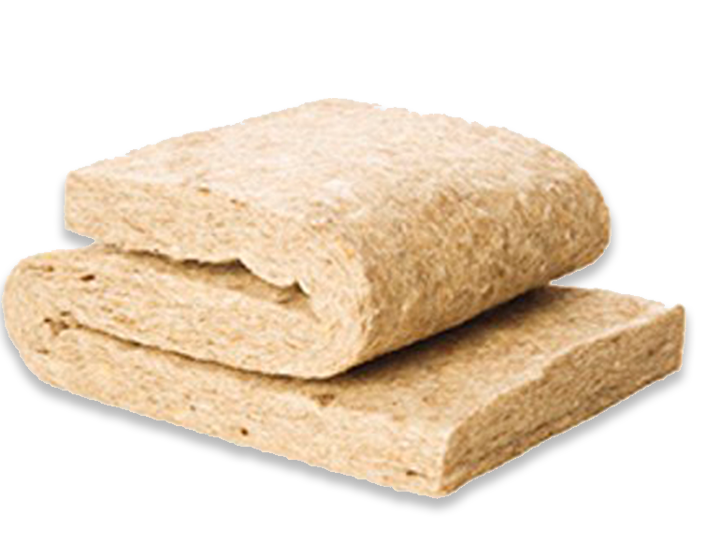 Μόνωση από ίνες ξύλου.
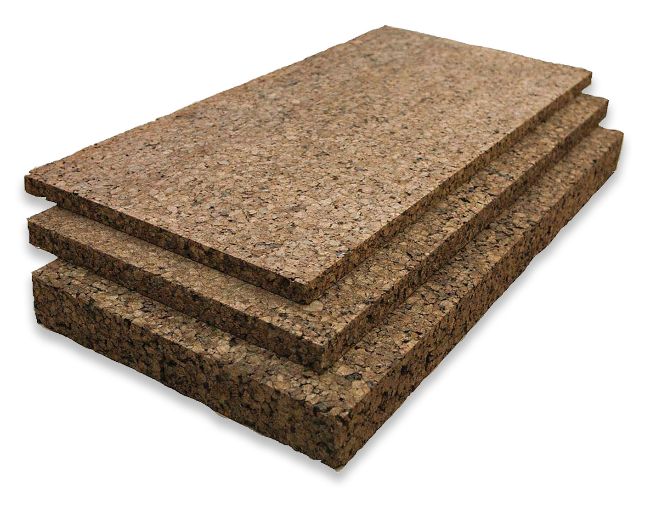 Φυσικός φελλός
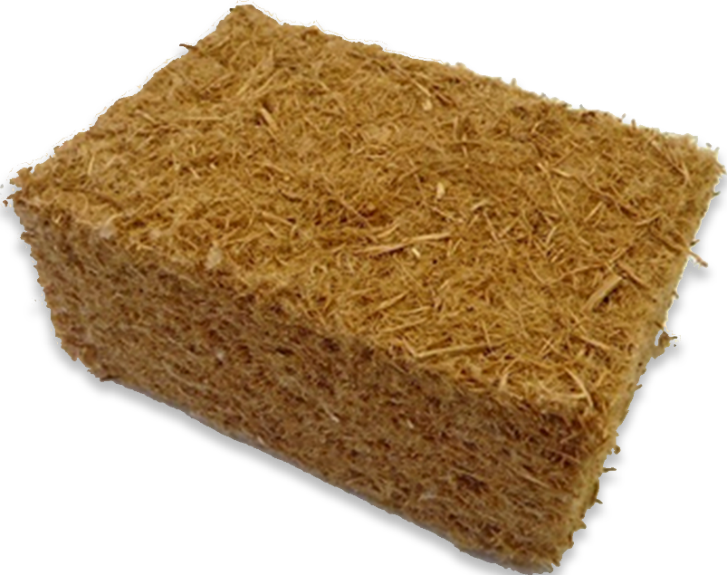 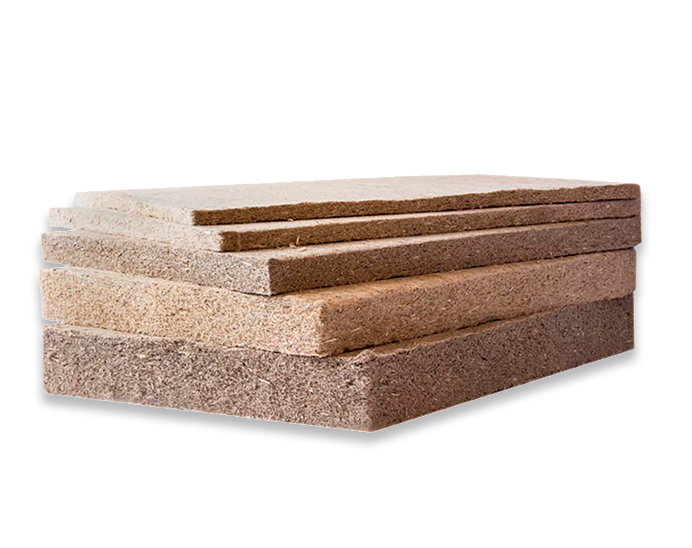 Μόνωση με κάνναβη
ΜΑΘΗΜΑ 1:ΜΑΘΗΜΑ 1: Αξία της ενεργειακής απόδοσης του ξύλου ως δομικό υλικό και ξύλινές κατασκευές
6
ΠΡΟΣΑΡΜΟΣΤΙΚΟΤΗΤΑ
ΒΙΩΣΙΜΟΤΗΤΑ
ΙΔΙΟΤΗΤΕΣ ΜΟΝΩΣΗΣ
ΥΓΡΟΣΚΟΠΙΚΕΣ ΙΔΙΟΤΗΤΕΣ
Τα περισσότερα οργανικά στοιχεία μόνωσης δεν είναι άκαμπτα, γεγονός που παρέχει μεγάλη ευελιξία και προσαρμοστικότητα στις επιφάνειες που καλύπτουν.
Οικολογικές μονώσεις από οργανικά και φυσικά υλικά, με πολύ χαμηλές ενεργειακές απαιτήσεις για την παραγωγή τους.
Η θερμική αγωγιμότητα (λ) των περισσότερων οργανικών μονώσεων είναι κάτω από 0,04 W/(m·K), το οποίο είναι εξαιρετικό χαρακτηριστικό.
Οι περισσότερες φυσικές οργανικές μονώσεις παρουσιάζουν καλές υγροσκοπικές ιδιότητες, ρυθμίζοντας τα επίπεδα υγρασίας μέσα στα κτήρια.
Πλεονεκτήματα φυσικές μονώσεις
ΜΑΘΗΜΑ 1:ΜΑΘΗΜΑ 1: Αξία της ενεργειακής απόδοσης του ξύλου ως δομικό υλικό και ξύλινές κατασκευές
7
ΘΕΡΜΙΚΕΣ ΓΕΦΥΡΕΣ
ΜΑΘΗΜΑ 1: ΜΑΘΗΜΑ 1: Αξία της ενεργειακής απόδοσης του ξύλου ως δομικό υλικό και ξύλινές κατασκευές
Οι θερμικές γέφυρες είναι τα ευαίσθητα μέρη ενός κτηρίου στα οποία υπάρχει διαφοροποίηση στην ομοιομορφία της κατασκευής. Αυτή η διαφοροποίηση μπορεί να προκληθεί από το διαφορετικό πάχος του περιβλήματος ή από τα χαρακτηριστικά των υλικών που χρησιμοποιούνται, από τη διείσδυση των κατασκευαστικών στοιχείων που έχουν ποικίλες αγώγιμες ιδιότητες, ή από τη διαφορά μεταξύ εξωτερικού και εσωτερικού χώρου (όπως τοίχοι, δάπεδα ή στέγες).
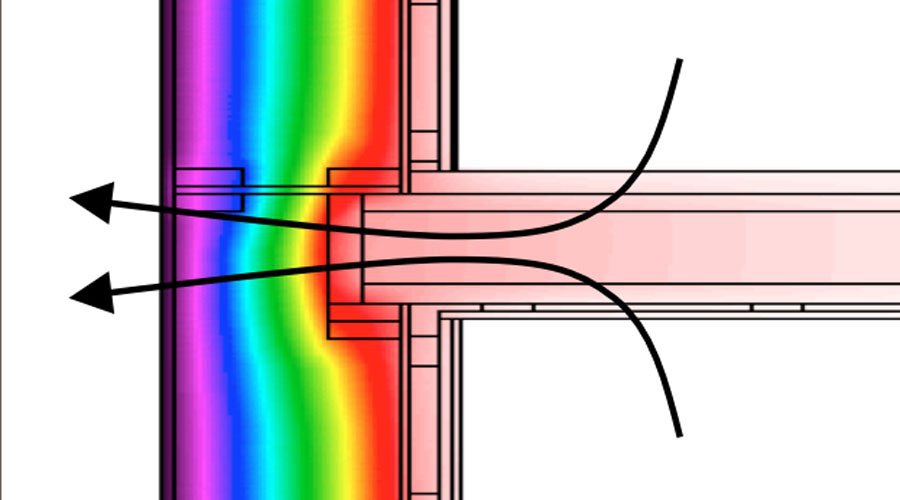 8
SAFETY RULES AND REGULATIONS
- Πυλώνες ενσωματωμένοι στο περίβλημα της πρόσοψης
- Εμπρόσθια πλάκα σε προσόψεις
Αδύναμα σημεία
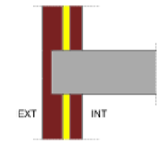 - Περίμετρος οπών και φωταγωγών
Συνδέσεις μεταξύ προσόψεως και 
 οροφών
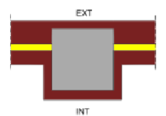 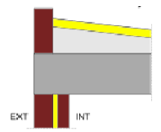 - Κουτιά ρολών
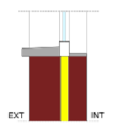 Συνδέσεις μεταξύ προσόψεως
 και περιβλημάτων σε επαφή με 
 το έδαφος
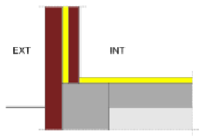 - Άλλες ενσωματωμένες θερμικές γέφυρες.
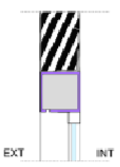 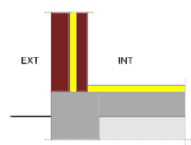 - Συνδέσεις της πρόσοψης με πλάκα
- Σύνδεση της πρόσοψης με υπόγειους τοίχους
ΜΑΘΗΜΑ 1: ΜΑΘΗΜΑ 1: Αξία της ενεργειακής απόδοσης του ξύλου ως δομικό υλικό και ξύλινές κατασκευές
9
ΠΙΣΤΟΠΟΙΗΤΙΚΑ ΕΝΕΡΓΕΙΑΚΗΣ ΑΠΟΔΟΣΗΣ
ΜΑΘΗΜΑ 1:ΜΑΘΗΜΑ 1: Αξία της ενεργειακής απόδοσης του ξύλου ως δομικό υλικό και ξύλινές κατασκευές
Θα πρέπει να ληφθούν υπόψη διάφορες πτυχές όσον αφορά στην κατανάλωση ενέργειας του κτηρίου, θα πρέπει να θεσπιστούν τεχνικοί και διοικητικοί όροι για την έκδοση του πιστοποιητικού και θα πρέπει να καθοριστεί ένα κοινό πλαίσιο σε όλη την εθνική επικράτεια με τη μορφή επισήμανσης της ενεργειακής απόδοσης. 
Το να γνωρίζουμε την ενεργειακή απόδοση ενός κτηρίου σημαίνει να έχουμε την τιμή της κατανάλωσης ενέργειας που απαιτείται από το κτήριο, προκειμένου να ικανοποιήσει την ενεργειακή ζήτηση σε κανονικές συνθήκες πληρότητας και χρήσης.
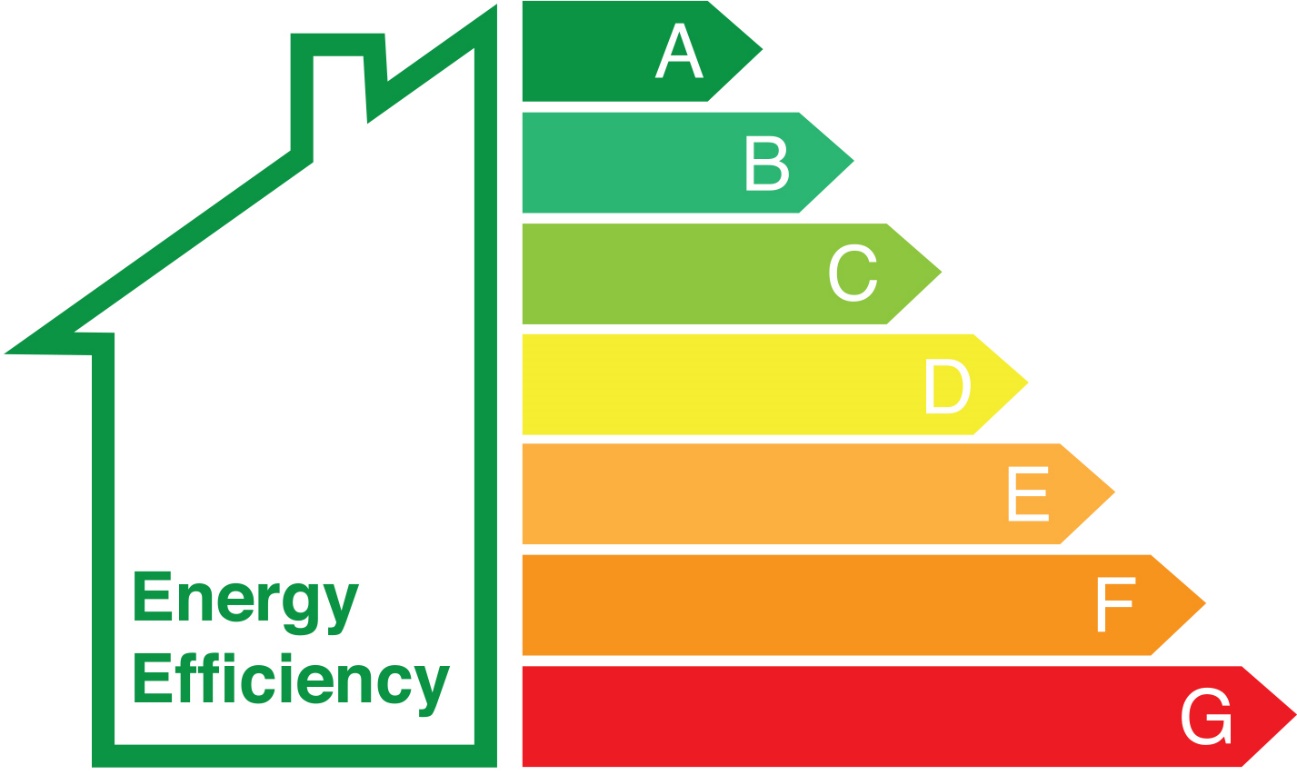 10